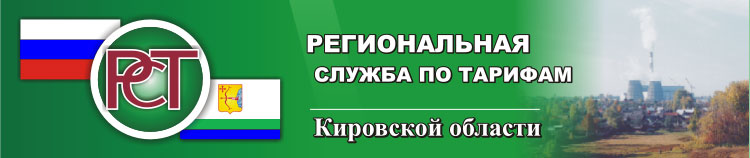 Тема выступления:
«Перспективы и особенности регулирования тарифов в сфере коммунальных услуг на 2024 год.
Вопросы энергосбережения.»
Троян Григорий Вячеславович, 
                заместитель руководителя РСТ Кировской области
1
Перспективные направления развития тарифного регулирования ЦИФРОВАЯ ТРАНСФОРМАЦИЯ, ЭФФЕКТИВНОСТЬ, СЕРВИСЫ
Создание стимулов для роста инвестиций, преодоления тренда старения производственных фондов и стабильного функционирования деятельности организаций 
Автоматизация процессов тарифного регулирования, эталонизация и долгосрочность тарифов
Перевод государственных функций в сервисы
2
Предлагаемое совершенствование законодательства в сфере регулирования тарифов ЖКХ в 2023 г.
Актуальные проблемы  

Высокий уровень износа объектов инфраструктуры; 
 Инвестиционная непривлекательность отрасли; 
Необходимость увеличения доли нетарифных источников финансирования ИП; 
 Административные барьеры в тарифном процессе.
Предлагаемые решения 
 Упрощение порядка привлечения средств в рамках КС для модернизации коммунальной инфраструктуры; 
 Закрепление целевого (инвестиционного) характера амортизации; 
 Создание тарифного календаря путем синхронизации тарифного регулирования с утверждением ИП и актуализацией схем; 
 Внедрение регуляторных соглашений
3
Цифровизация процессов тарифного регулирования УНИФИКАЦИЯ ШАБЛОНОНОВ ТАРИФНЫХ ЗАЯВОК И ЭКСПЕРТНЫХ ЗАКЛЮЧЕНИЙ
ПП РФ № 1280 от 30.07.2021 в сфере ВС и ВО
ПП РФ № 1800 от 10.10.2022 в сфере теплоснабжения
ЗАДАЧА 
Формирование экспертных заключений органов регулирования в электронном виде в ФГИС ЕИАС ФАС России в соответствии с типовой формой
ЦЕЛЬ

Повышение качества принятия органами регулирования тарифов решений об установлении тарифов 
Открытость и прозрачность принятия тарифных решений
4
Особенности тарифной кампания 2024
Для большинства регулируемых РСО 2024 год – 1-й год нового долгосрочного периода
Утверждение тарифов региональными регуляторами – до 1 декабря (проект ПП РФ)
Особый порядок оценки исполнения инвестиционных программ, утвержденных на 2022 и 2023 годы
Особое внимание к формированию новых долгосрочных параметров на последующие 5 лет
Период начала принятия тарифных решений сдвигается на август-сентябрь 2023 года (сокращение срока представления РСО дополнительных материалов)
5
Формирование инвестиционных программ РСО в сфере теплоснабжения (ПП РФ от 05.05.2014 № 410)
Новая программа
Корректировка программы
срок подачи нового проекта ИП до 15 апреля, корректировка утвержденной ИП до 30 августа 
основание для разработки ИП является техническое задание, утвержденное органом МСУ до 01 марта 
в ИП подлежат включению мероприятия, целесообразность реализации которых обоснована в схемах теплоснабжения (п.6 ПП РФ №410) 
при отсутствии на момент разработки инвестиционной программы утвержденных в установленном порядке схем теплоснабжения в ИП не включаются мероприятия по строительству новых объектов системы централизованного теплоснабжения, не связанных с подключением (технологическим присоединением) новых потребителей
Направление на корректировку в орган, утвердивший ИП, - до 30 августа
Проект корректировки ИП должен содержать материалы и документы, обосновывающие необходимость корректировки ИП
При изменении ИП не допускается:
- Уменьшение размера собственных средств организации, учтенных в тарифе 
- Ухудшение плановых значений показателей надежности и энергетической эффективности, утвержденных на последний год действия ИП
Новые формы инвестпрограммы в сфере теплоснабжения (приказ Минстроя РФ от 16.02.2023 № 103/пр)
6
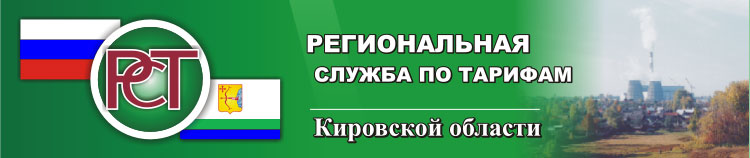 Требования к программам энергосбережения и повышения энергетической эффективности
Организации, осуществляющие регулируемые виды деятельности, обязаны разрабатывать и реализовывать программы в области энергосбережения и повышения энергетической эффективности (ст. 25 Федеральный закон от 23.11.2009 № 261-ФЗ) 
Регулирующие органы на основании заявлений организаций, осуществляющих регулируемые виды деятельности устанавливают требования к программам в области энергосбережения и повышения энергетической эффективности (постановление Правительства Российской Федерации от 15.05.2010 № 340)
Формирование производственных и инвестиционных программ организаций, осуществляющих регулируемые виды деятельности, должно осуществляться с учетом программ в области энергосбережения и повышения энергетической эффективности таких организаций!
7
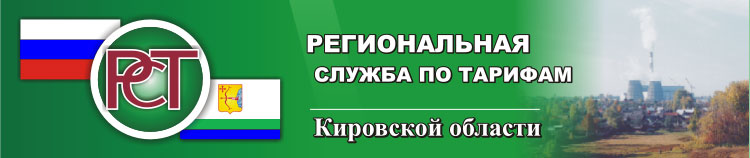 Действующие решения РСТ Кировской области в сфере энергосбережения
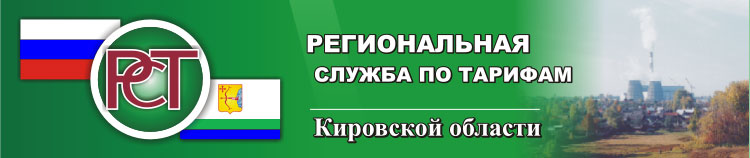 Динамика утверждения (наличия) программ в области энергосбережения и повышения энергетической эффективности регулируемыми организациями
9
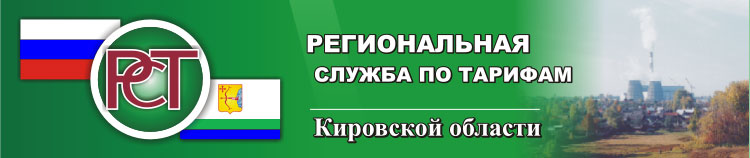 Характерные недочеты при составлении программ энергосбережения
1.   Отсутствие пояснительной записки к Программе (пункт 2.1 Приказа Минэнерго России от 30.06.2014 № 398).
2.  Программа содержит только энергосберегающие мероприятия и затраты на их проведение, при  этом целевые показатели и показатели  энергетической эффективности отсутствуют.
3.  Программа содержит только целевые показатели энергетической эффективности, при  этом энергосберегающие мероприятия и затраты на их проведение отсутствуют.
4.  Запанированные мероприятия не приводят к экономии энергетических ресурсов.
5. Программа и отчет не содержит целевого показателя по наличию осветительных устройств с использованием светодиодов, утвержденного Постановлением Правительства Российской Федерации от 27.09.2016 № 971. Уровень 2020 года – не менее 75 % общего объема используемых осветительных устройств. (Планируется запрос в РСО о фактической доле!)
6. Программа энергосбережения разрабатывается на срок менее чем на 3 года (программа энергосбережения разрабатывается на срок не менее чем 3 года, при наличии ИПР на срок ее действия в соответствии с пунктом 16 Постановление Правительства РФ от 15.05.2010 № 340).
7. Программа энергосбережения разрабатывается не в соответствии с Приказом Минэнерго России от 30.06.2014 № 398.
8. Размер экономии в стоимостном выражении рассчитывается без учета реальной стоимости сэкономленных ресурсов. (1 кВт не может стоить 1000 рублей)
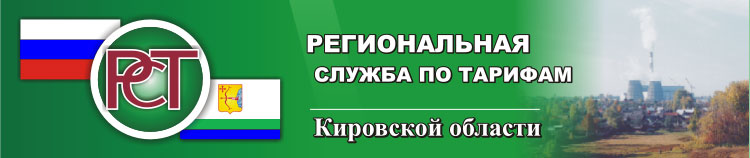 Характерные недочеты при составлении ежегодных отчетов
7. Ежегодные отчеты о фактическом исполнении установленных требований к Программам и предложения по установлению требований к Программам представлены в РСТ Кировской области с нарушением срока. В соответствии с пунктом 14 постановления Правительства РФ от 15.05.2010 № 340 срок представления -  1 февраля года, в котором требования к программе должны быть установлены (скорректированы).
8. Отчеты о фактическом исполнении не содержат отчетные формы в соответствии с Приказом Минэнерго России от 30.06.2014 № 398:
         - Приложение № 4 «Сводная форма мониторинга реализации программы»;
         - Приложение № 5 «Отчет о достижении целевых показателей»;
         - Приложение № 6 «Отчет реализации мероприятий»                     
9. Отчеты о фактическом исполнении установленных требований не содержат данных, позволяющих идентифицировать предоставленный отчет:
         - Наименование и ИНН регулируемой организации;
         - Данные для обратной связи (исполнитель, контактный телефон, адрес электронной почты);
         - Подпись руководителя регулируемой организации.
         - Подпись руководителя регулируемой организации.
10. При определении целевых показателей энергосбережения в стоимостном выражении неверно применены цены на энергетические ресурсы (Например: 45,0 руб./ кВт.ч, 3000,0 руб./куб.м дров и др.).
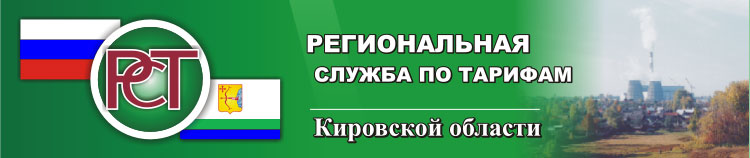 Характерные отклонения от требований нормативных актов
11. Новая программа и предложение требований энергосбережения разрабатывается за год до завершения предыдущей программы (до завершения действующей программы нельзя подавать новую программу на этот период, если программа на период с 2021 по 2023 год, новая программы разрабатывается с 2024 на срок не менее 3 лет и представляется в 2023 году), новая программа предоставляется только в случае, если срок предыдущей программы истекает.
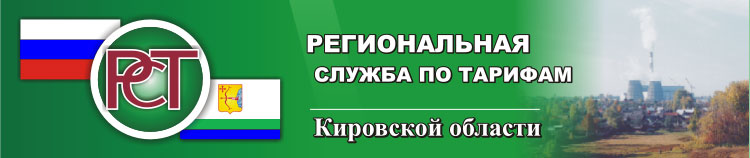 Ответственность регулируемых организаций за нарушение законодательства 
в области энергосбережения и энергоэффективности
Отсутствие программ в области энергосбережения и повышения энергетической эффективности организаций с участием государства и муниципального образования, организаций, осуществляющих регулируемые виды деятельности 
Статьи 25 Федерального закона № 261-ФЗ, часть 10 статьи 9.16 КоАП
Должностные лица
30-50 тыс. руб.
Юридические лица
50-100 тыс. руб.
Непредставление отчета о реализации мероприятий в сфере энергосбережения и повышения энергетической эффективности  
Решение правления РСТ Кировской области от 11.04.2017 № 13/16-пр-2017, часть 1 статьи 19.7.1 КоАП
Должностные лица
3-5 тыс. руб.
Юридические лица
50-100 тыс. руб.
13